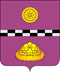 Отчет об исполнении бюджета сельского поселения «Серёгово»
за 2020 год
Отчет об исполнении бюджета
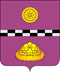 Бюджет сельского поселения«Серёгово» на 2020 год и плановый период 2021-2022 годов
 утвержден Решением Совета сельского поселения «Серёгово» от 25.12.2019 г. №4-34/1 (изменения в 2020 году вносились 6 раз)
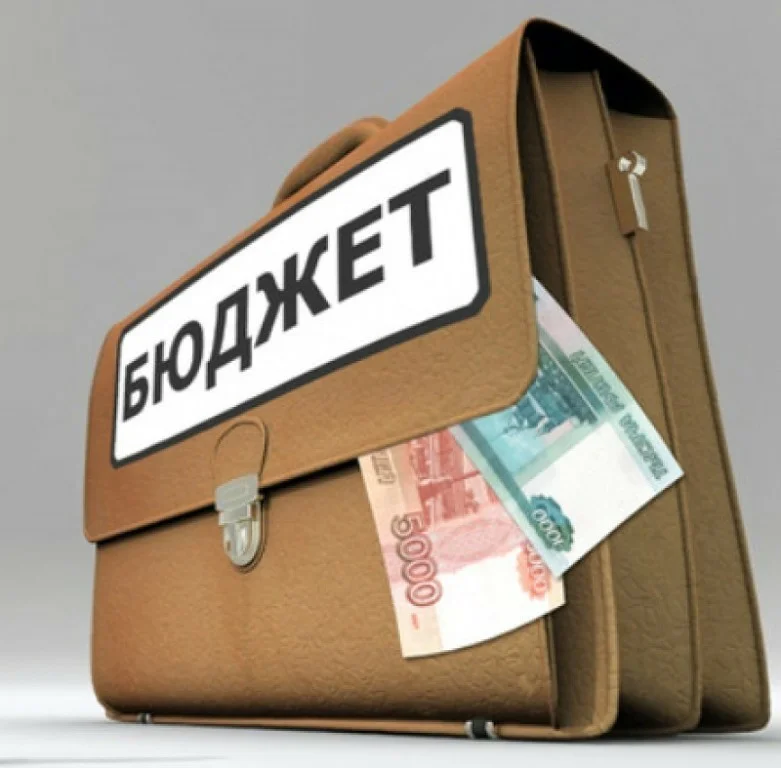 Отчет об исполнении бюджета
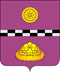 Основные параметры:
Доходы (факт)- 9 054,581 тыс.рублей
Расходы (факт)- 7 021,164 тыс.рублей
Профицит- 2 033,417 тыс.рублей
Отчет об исполнении бюджета
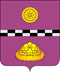 Отчет об исполнении бюджета
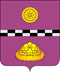 Отчет об исполнении бюджета
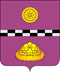 Отчет об исполнении бюджета
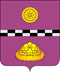 Налоговые доходы –
310,401 тыс.руб


 НДФЛ- 140,948 тыс.руб. (45%)
Государственная пошлина-1,600 тыс.руб. (1%)
 Налог на имущество- 167,853 тыс.руб. (54%)
Отчет об исполнении бюджета
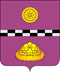 Неналоговые доходы –
220,393 тыс.руб.




Доход, от использования имущества– 146,886 тыс.руб (66,6%)
Штрафы, санкции, возмещение ущерба – 0,500 тыс.руб. (0,3 %)
Прочие неналоговые доходы- 73,007 тыс.руб (33,1 %)
Отчет об исполнении бюджета
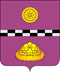 Безвозмездные поступления–
8 523,786 тыс.руб


Субвенции - 206,703 тыс.руб (2,4%)
Субсидии – 600,00 тыс.руб. (7)
 Дотации - 2 990,584 тыс.руб (35,1%)
Иные межбюджетные трансферты – 4 722,499тыс.руб. (55,4%)
Прочие безвозмездные поступления – 4,000 тыс.руб. (0,1)
Отчет об исполнении бюджета
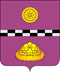 Муниципальная программа « Развитие жилищно-коммунального хозяйства и повышение степени благоустройства  СП «Серёгово» 2 578, 678тыс.руб.
Муниципальная программа «Пожарная безопасность в населённых пунктах на территории СП «Серёгово» 681,467  тыс.руб.
Отчет об исполнении бюджета
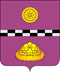 Отчет об исполнении бюджета
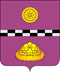 Отчет об исполнении бюджета
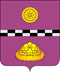 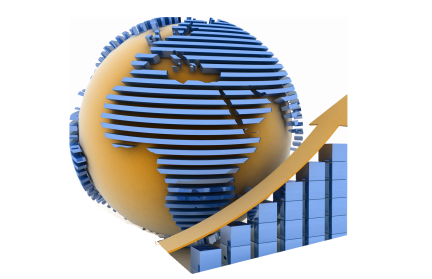 Национальная экономика – 670,667 тыс.руб.
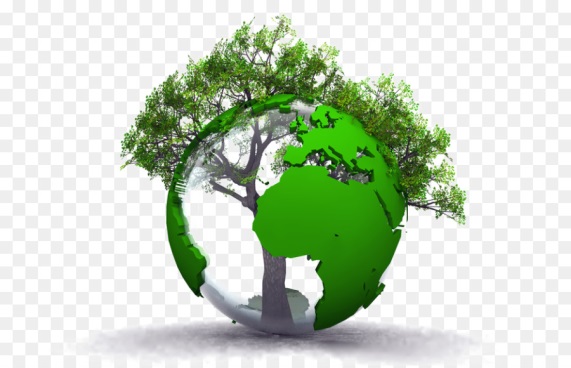 Охрана окружающей среды – 390,00 тыс.руб.
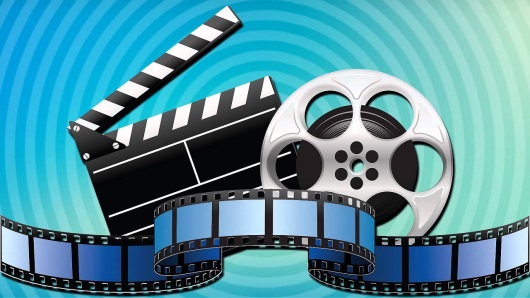 Культура и кинематография – 622,372 тыс.руб.
Отчет об исполнении бюджета
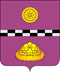 Спасибо 
за внимание!


Разработчик: Финансовое управление АМР «Княжпогостский», адрес: 169200, г.Емва, ул.Дзержинского, д.81. Тел.: 8 (82139) 2-14-78